Организация предметно-пространственной развивающей среды
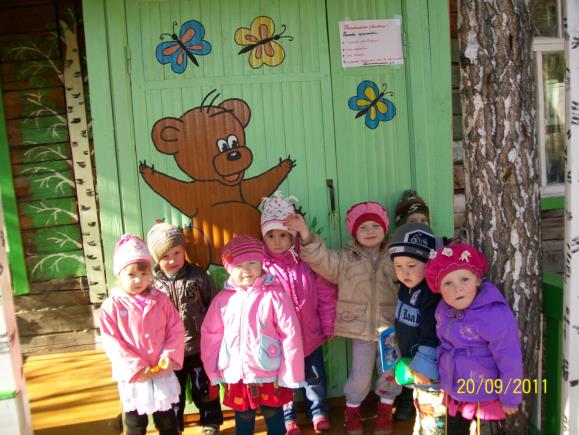 Воспитатель С.И. Парфентьева
Одно из основных условий психического развития ребенка – присвоение им общественно-исторического опыта человечества, который ребенок усваивает, в том числе и из окружающей обстановки, предметов представляющих собой, наглядно воспринимаемую форму существования культуры.
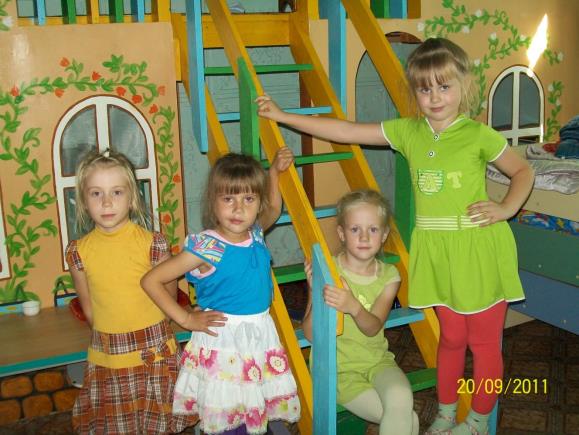 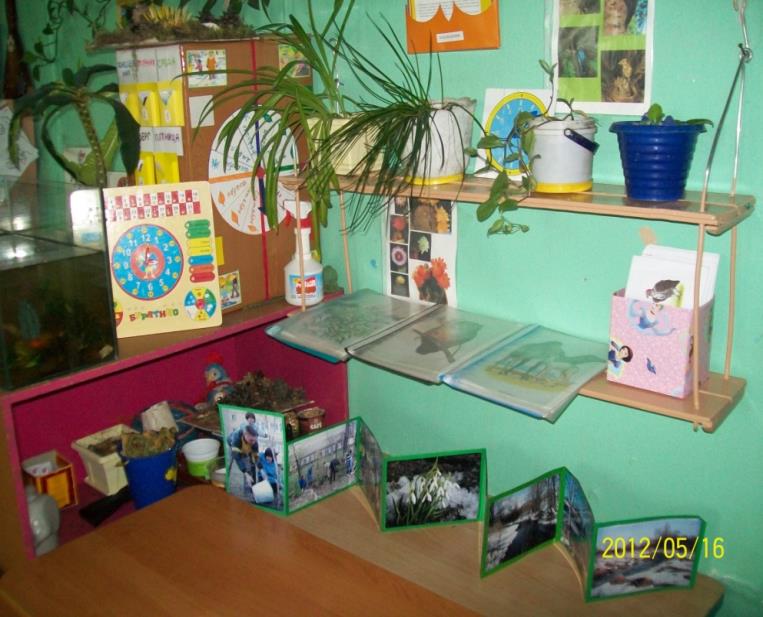 Центр искусства
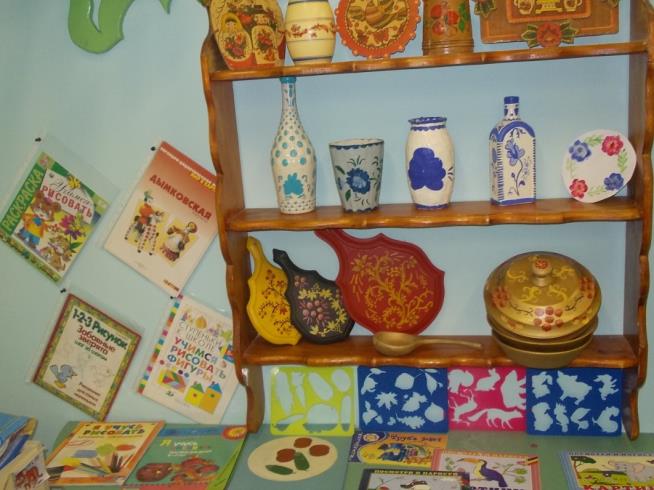 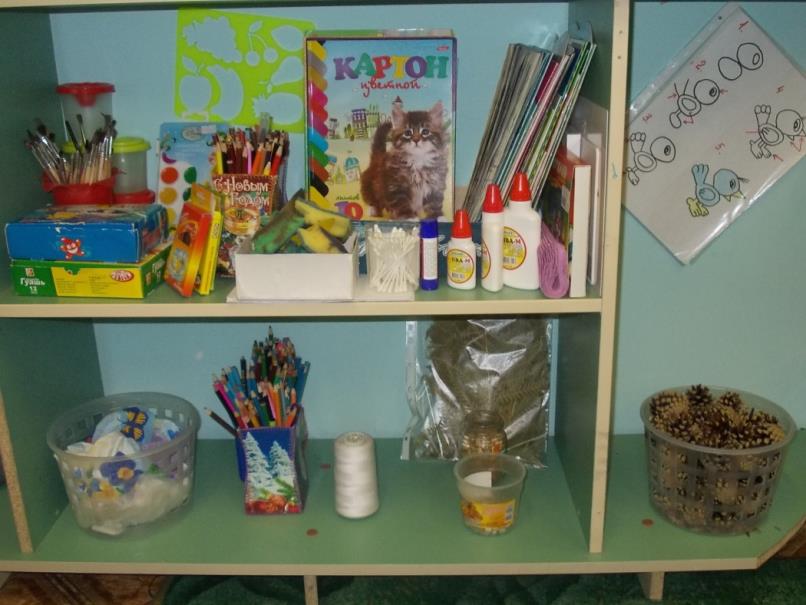 Центр грамотности
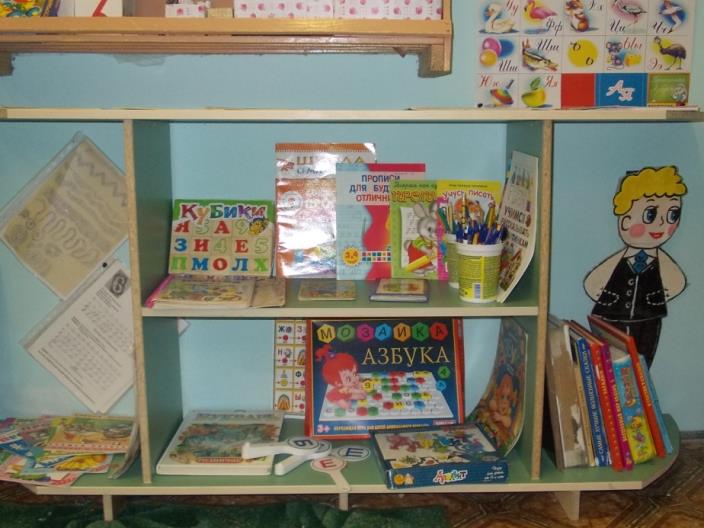 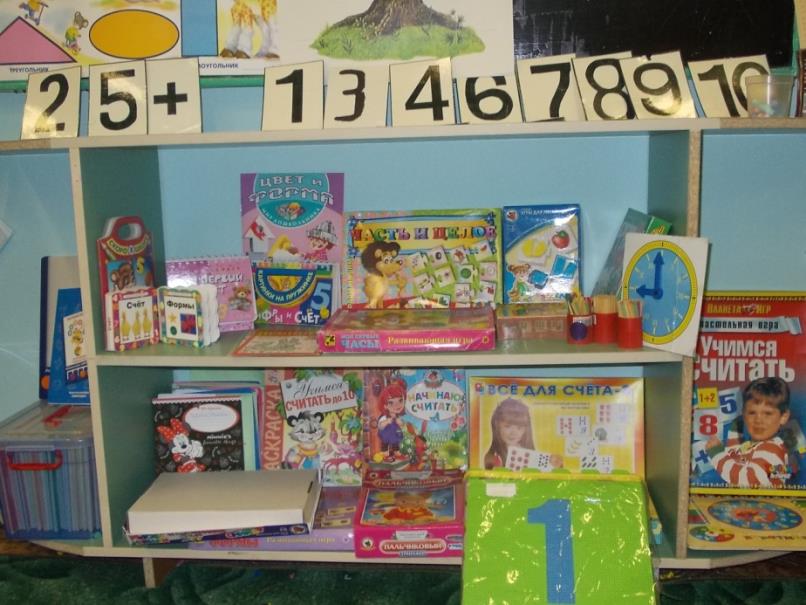 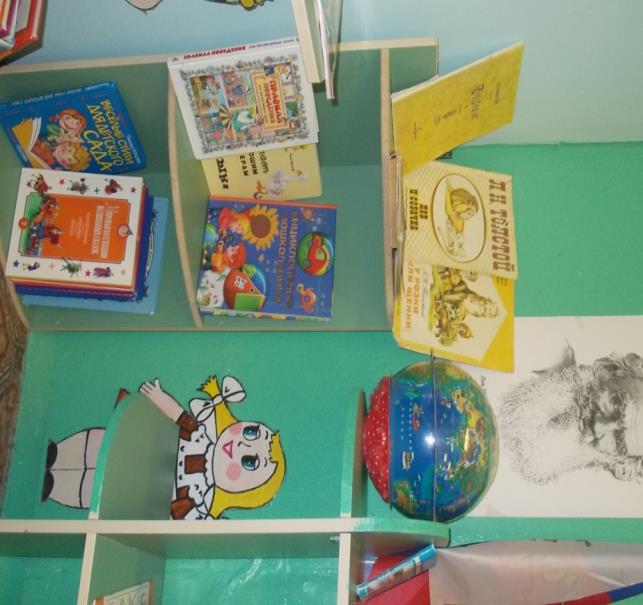 Уголок «хозяюшки»
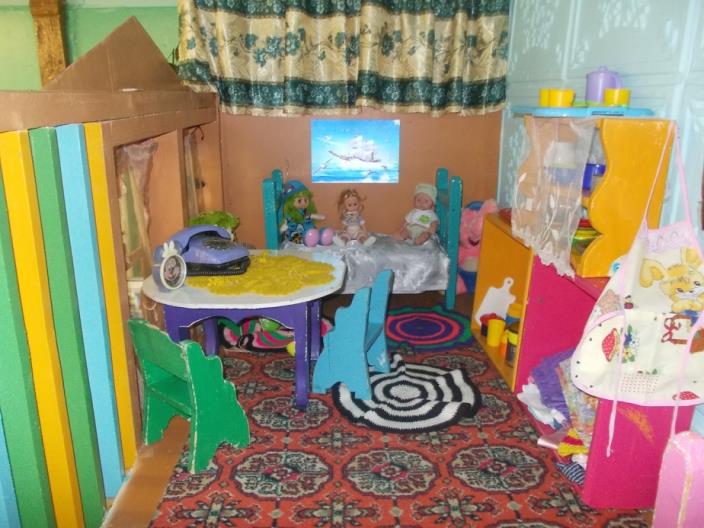 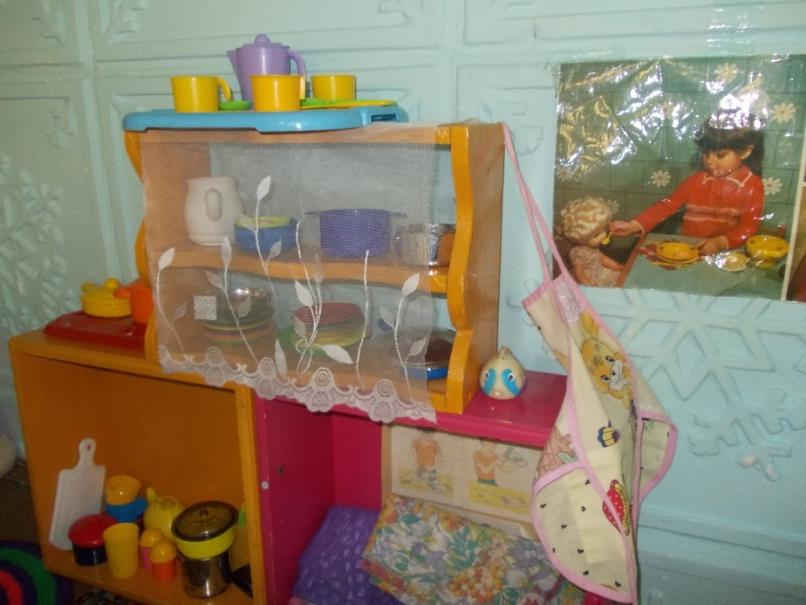 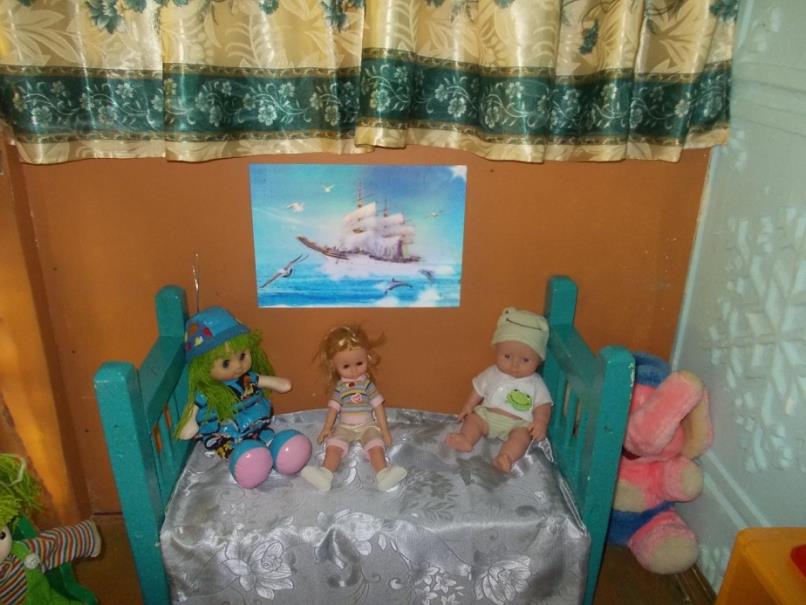 «Парикмахерская»
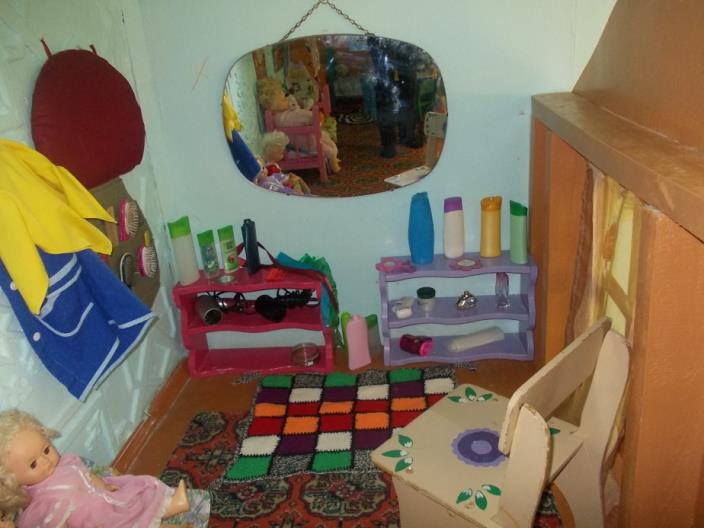 Центр строительно-конструктивных игр
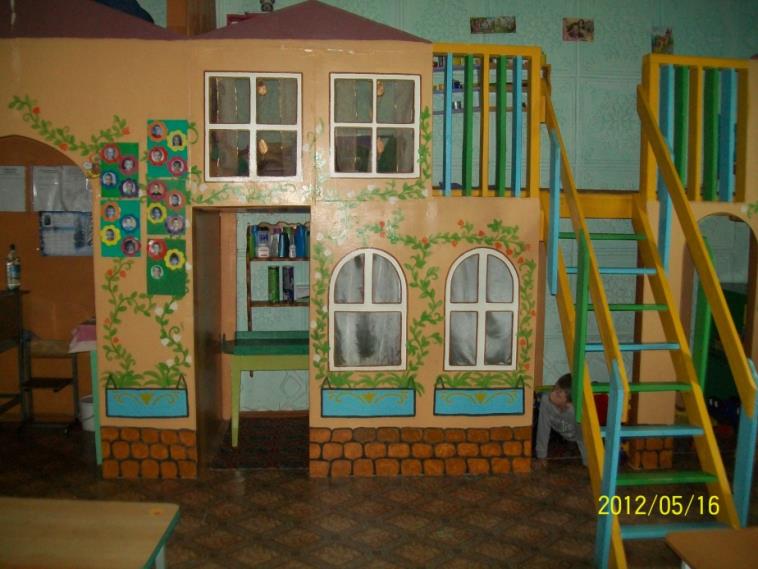 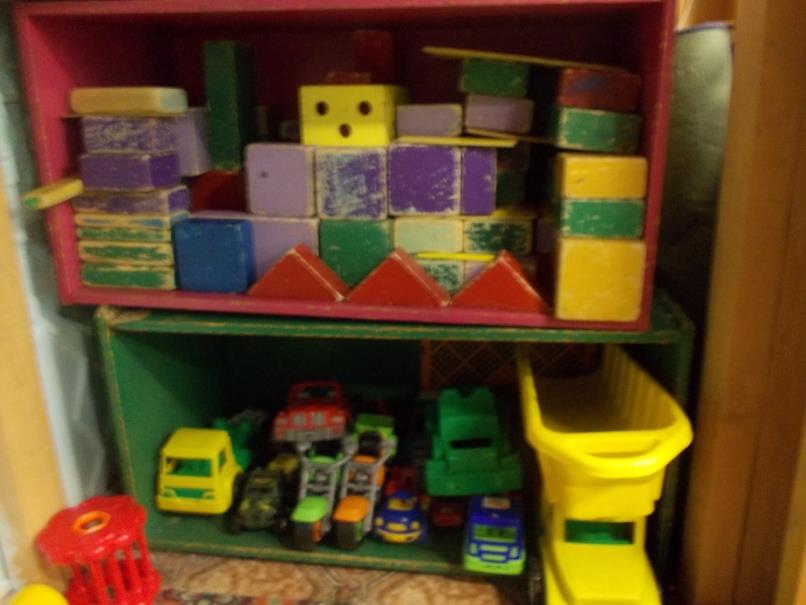 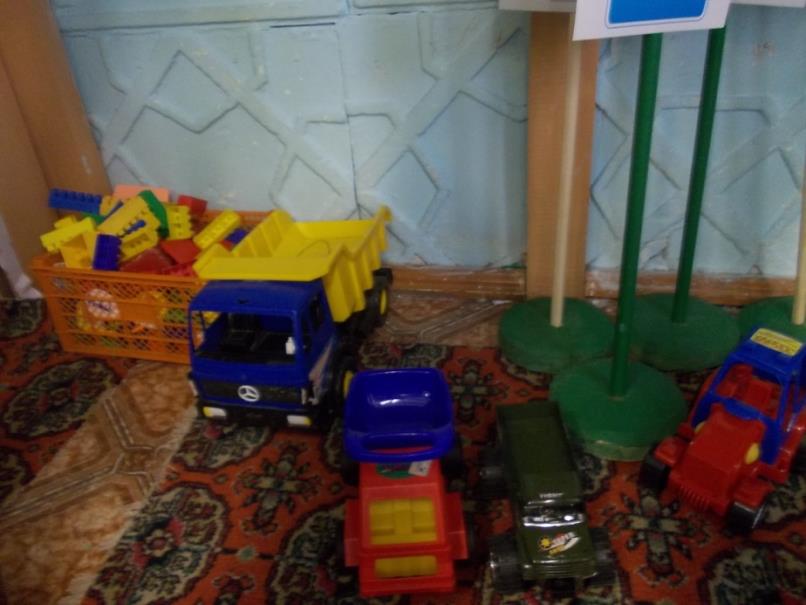 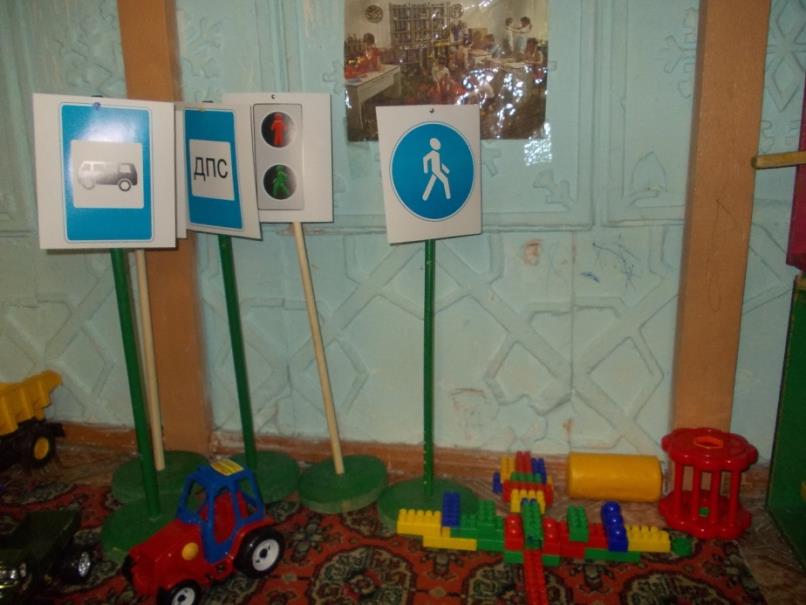 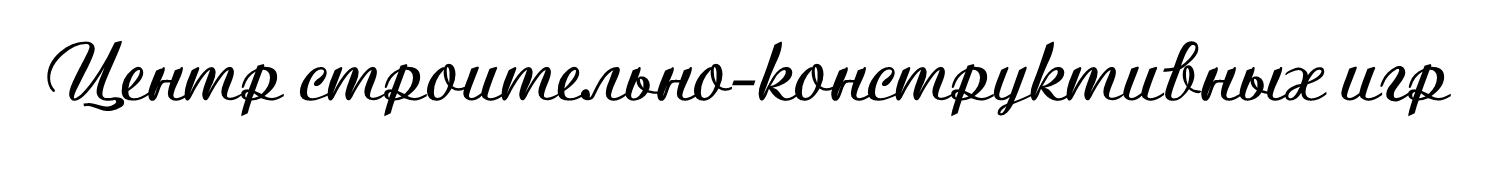 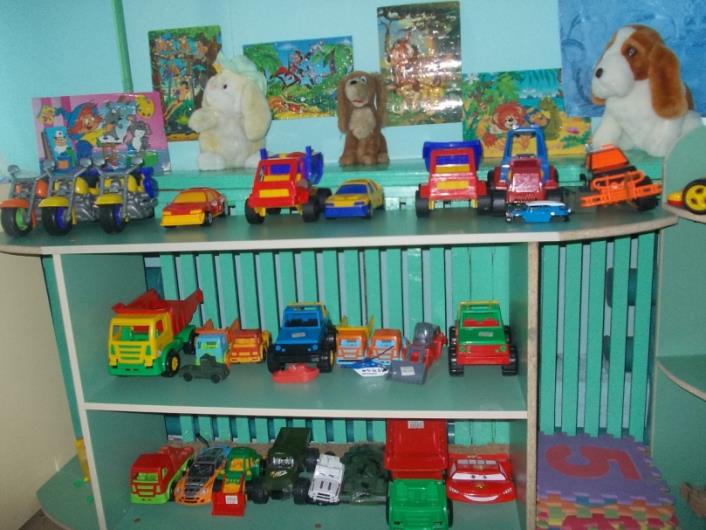 Магазин
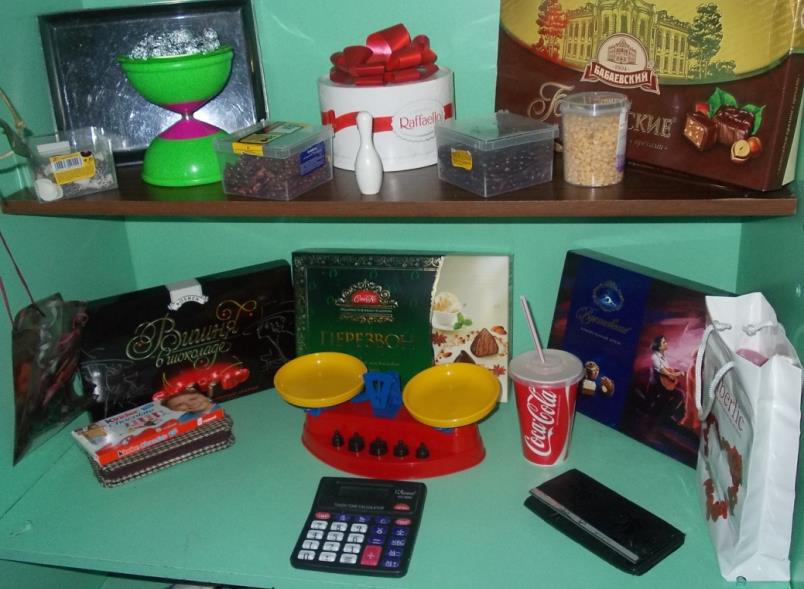 «Мини библиотека»
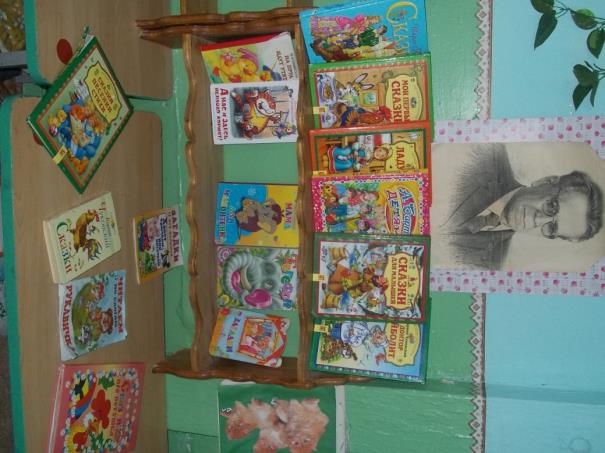 Центр науки
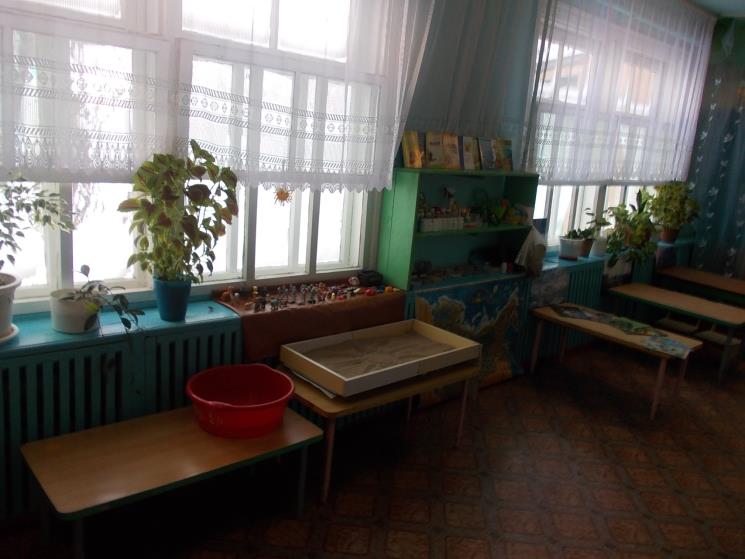 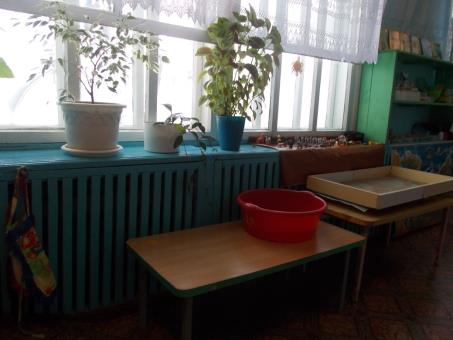 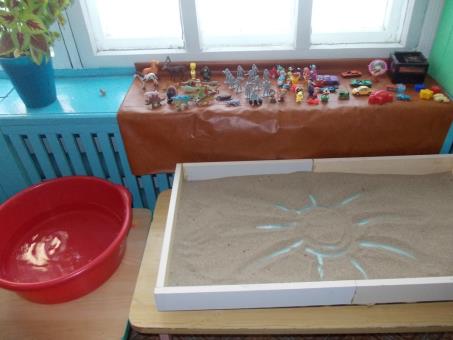 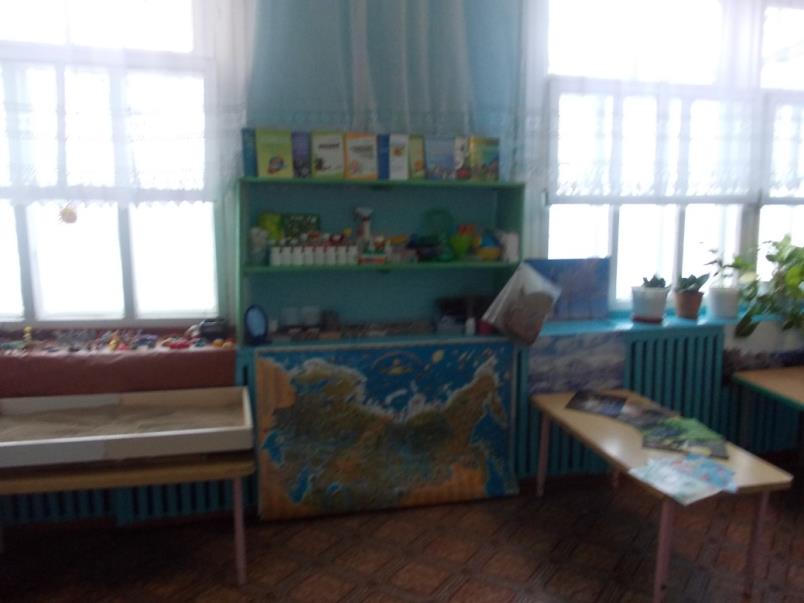 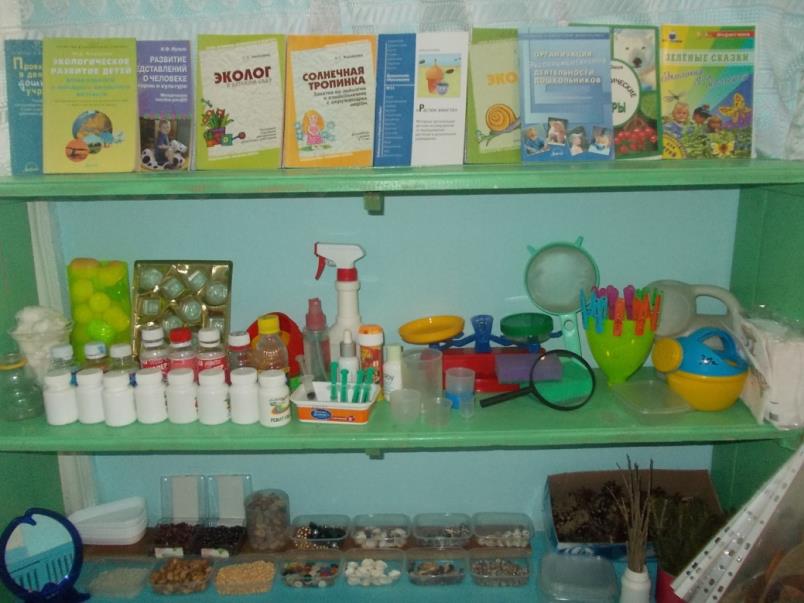 Безопасность
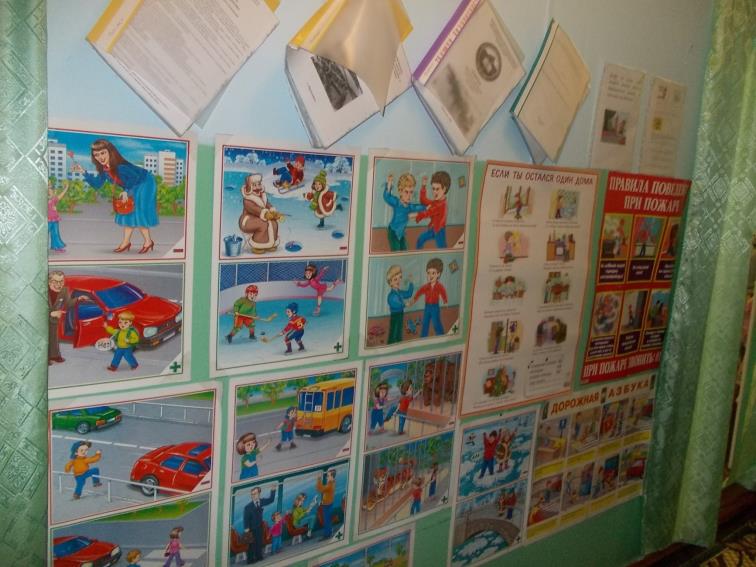 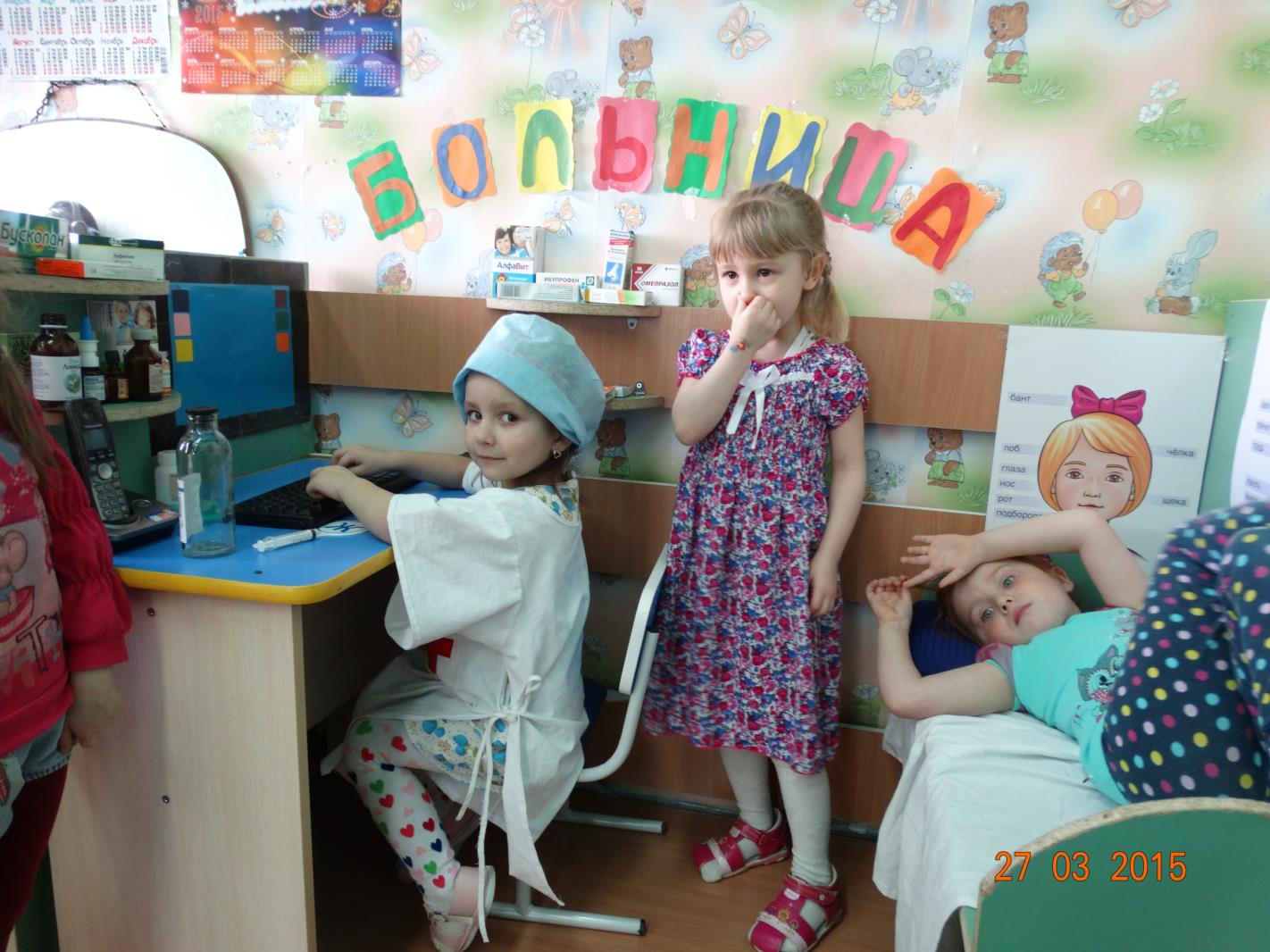 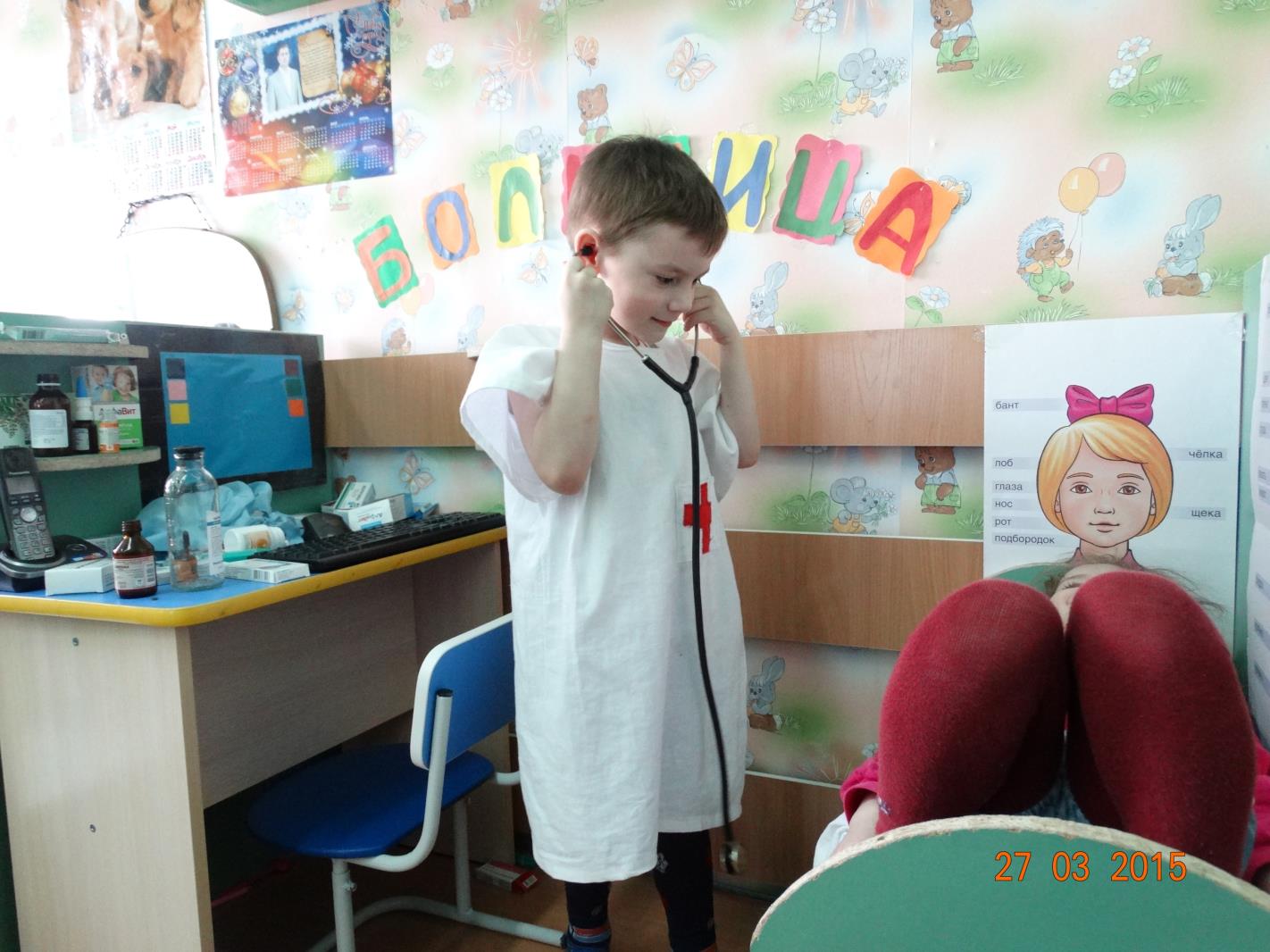